Chapter 7-3
P
V
A. Boyle’s Law
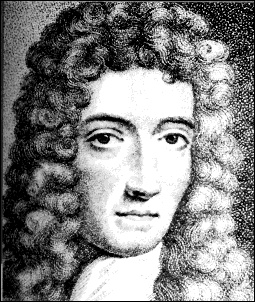 PV = k
P
V
A. Boyle’s Law
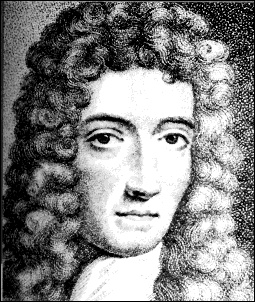 The pressure and volume of a gas are inversely related 	
at constant mass & temp
PV = k
A. Boyle’s Law
V
T
B. Charles’ Law
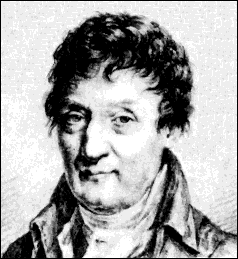 V
T
B. Charles’ Law
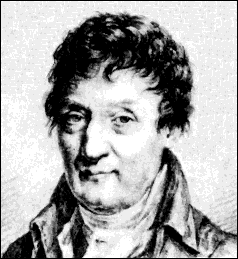 The volume and absolute temperature (K) of a gas are directly related 
at constant mass & pressure
B. Charles’ Law
P
T
C. Gay-Lussac’s Law
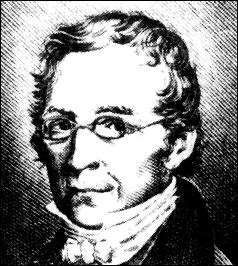 P
T
C. Gay-Lussac’s Law
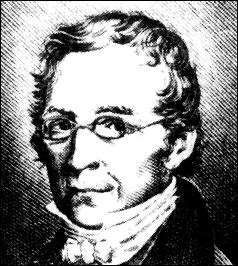 The pressure and absolute temperature (K) of a gas are directly related 
at constant mass & volume
P1V1
T1
P2V2
T2
=
D. Combined Gas Law
P
T
V
T
PV
T
PV
= k
P1V1T2 = P2V2T1
E. Gas Law Problems
A gas occupies 473 cm3 at 36°C. Find its volume at 94°C.
CHARLES’ LAW
GIVEN:
V1 = 473 cm3
T1 = 36°C = 309K
V2 = ?
T2 = 94°C = 367K
T
V
WORK:
P1V1T2 = P2V2T1
(473 cm3)(367 K)=V2(309 K)
V2 = 562 cm3
E. Gas Law Problems
A gas occupies 100. mL at 150. kPa.  Find its volume at 200. kPa.
BOYLE’S LAW
GIVEN:
V1 = 100. mL
P1 = 150. kPa
V2 = ?
P2 = 200. kPa
P
V
WORK:
P1V1T2 = P2V2T1
(150.kPa)(100.mL)=(200.kPa)V2
V2 = 75.0 mL
E. Gas Law Problems
A gas occupies 7.84 cm3 at 71.8 kPa & 25°C.  Find its volume at STP.
COMBINED GAS LAW
P T
V
GIVEN:
V1 = 7.84 cm3
P1 = 71.8 kPa
T1 = 25°C = 298 K
V2 = ?
P2 = 101.325 kPa
T2 = 273 K
WORK:
P1V1T2 = P2V2T1
(71.8 kPa)(7.84 cm3)(273 K)
=(101.325 kPa) V2 (298 K)
V2 = 5.09 cm3
E. Gas Law Problems
A gas’ pressure is 765 torr at 23°C.  At what temperature will the pressure be 560. torr?
GAY-LUSSAC’S LAW
GIVEN:
P1 = 765 torr
T1 = 23°C = 296K
P2 = 560. torr
T2 = ?
P
T
WORK:
P1V1T2 = P2V2T1
(765 torr)T2 = (560. torr)(296K)
T2 = 216 K = -57°C
Ptotal = P1 + P2 + ...
B. Dalton’s Law
The total pressure of a mixture of gases equals the sum of the partial pressures of the individual gases.
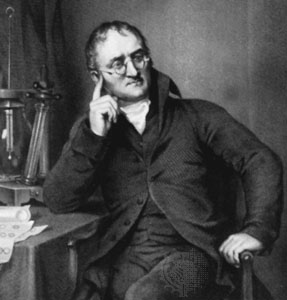 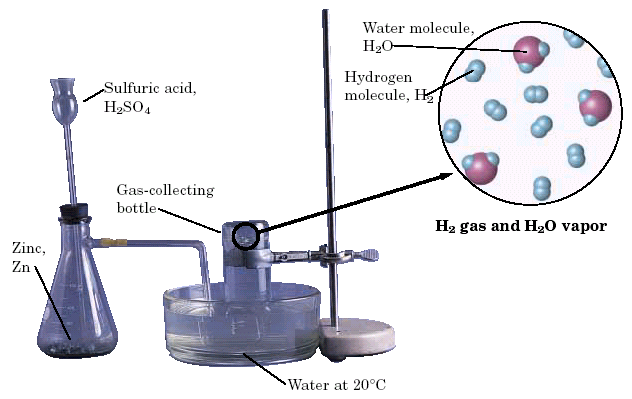 When a H2 gas is collected by water displacement, the gas in the collection bottle is actually a mixture of H2 and water vapor.
B. Dalton’s Law
Hydrogen gas is collected over water at 22.5°C.  Find the pressure of the dry gas if the atmospheric pressure is 94.4 kPa.
The total pressure in the collection bottle is equal to atmospheric pressure and is a mixture of H2 and water vapor.
GIVEN:
PH2 = ?
Ptotal = 94.4 kPa
PH2O = 2.72 kPa
WORK:
Ptotal = PH2 + PH2O 
94.4 kPa = PH2 + 2.72 kPa
PH2 = 91.7 kPa
Look up water-vapor pressure on p.899 for 22.5°C.
Sig Figs: Round to least number of decimal places.
B. Dalton’s Law
A gas is collected over water at a temp of 35.0°C when the barometric pressure is 742.0 torr.  What is the partial pressure of the dry gas?
The total pressure in the collection bottle is equal to barometric pressure and is a mixture of the “gas” and water vapor.
GIVEN:
Pgas = ?
Ptotal = 742.0 torr
PH2O = 42.2 torr
WORK:
Ptotal = Pgas + PH2O 
742.0 torr = PH2 + 42.2 torr
Pgas = 699.8 torr
Look up water-vapor pressure on p.899 for 35.0°C.
Sig Figs: Round to least number of decimal places.
C. Graham’s Law
Diffusion
Spreading of gas molecules throughout a container until evenly distributed.
Effusion
Passing of gas molecules through a tiny opening in a container
C. Graham’s Law
Speed of diffusion/effusion
Kinetic energy is determined by the temperature of the gas.
At the same temp & KE, heavier molecules move more slowly.	
Larger m  smaller v
KE = ½mv2